Shot Skills
An introduction to photography.
Things we will talk about:
Law of Thirds
Extreme long shot
Long shot
Medium shot
Close shot
Extreme close shop
What you need to do
Law of Thirds
This is a general guideline used in most visual art
The screen is divided up into 9 equal parts
3 horizontal lines and 3 vertical lines
The subject or main focus of the shot should be placed at one or more of the line intersections
Subject SHOULD NOT BE CENTERED!
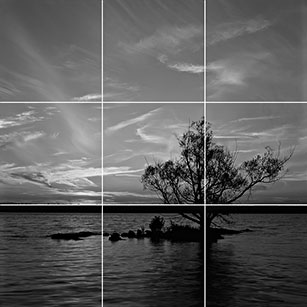 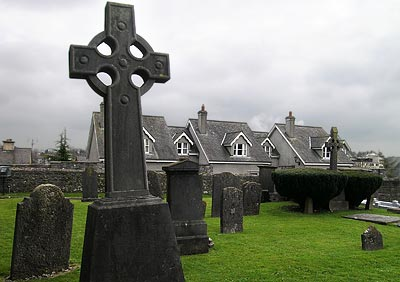 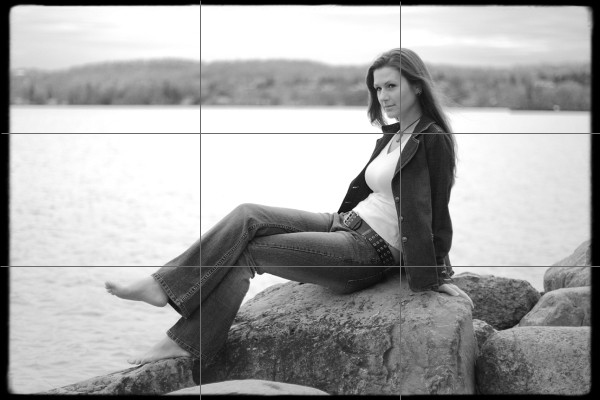 Extreme Long Shot
Used to establish a scene (aka scene setting)
Typically landscape, or exterior of a building
Very little specific detail
Meant to give general impression, rather than information
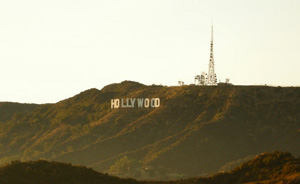 Long Shot
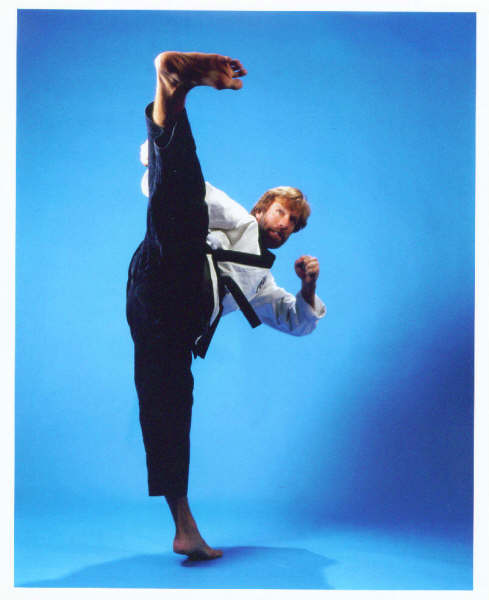 From bottom of feet to top of head
Aka entire body of the subject
Focus is on the character
Still some use of background detail
Used to demonstrate action sequences
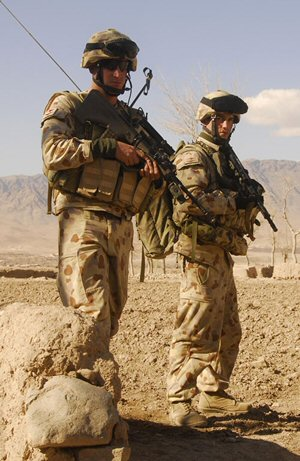 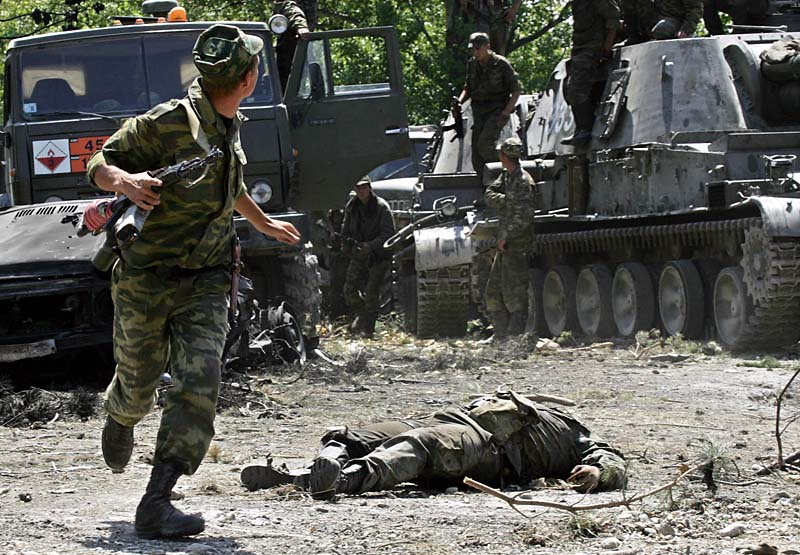 Medium Shot
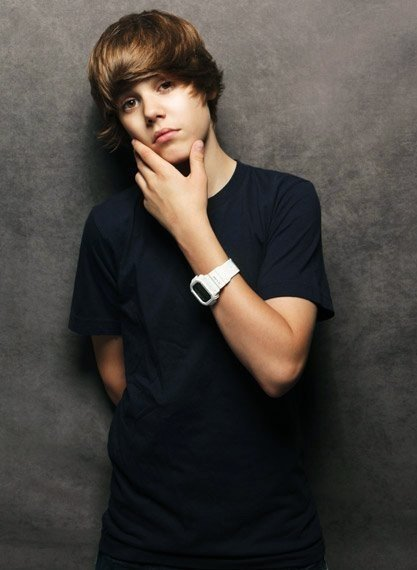 From Knees/waist to top of head
Normally used for dialog scenes
Can be used to show details of action during action sequence
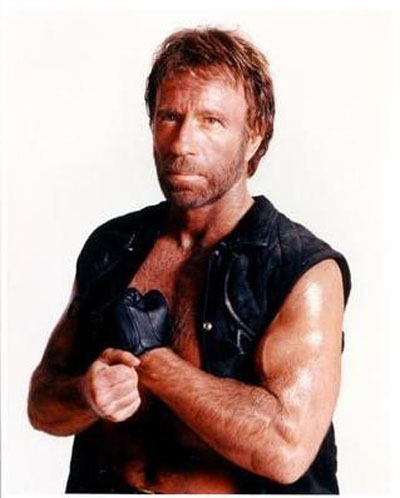 Close up shot
From shoulders to top of head
Focus is on the ‘face’ of the subject
And expression
Background is unimportant
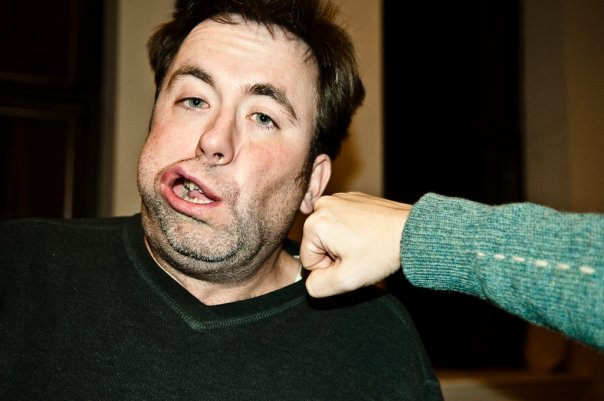 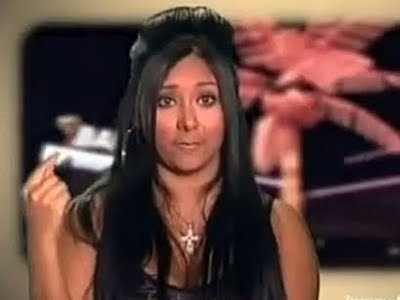 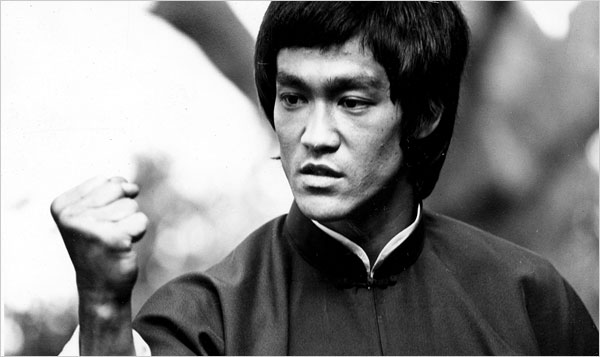 Extreme Close Up
Focus in on some particular detail
Usually more detail than a normal human eye could see in a usual situation
On a person or subject it usually starts at bottom of chin up to halfway of forehead
Could be closer than this too
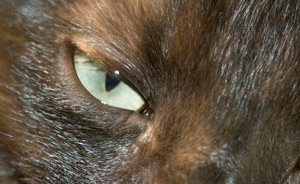 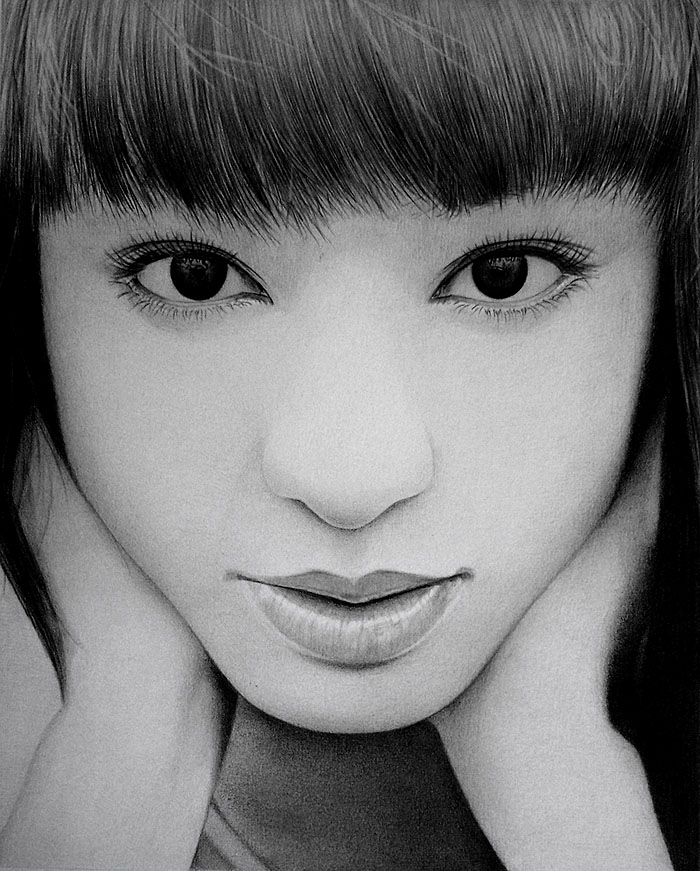 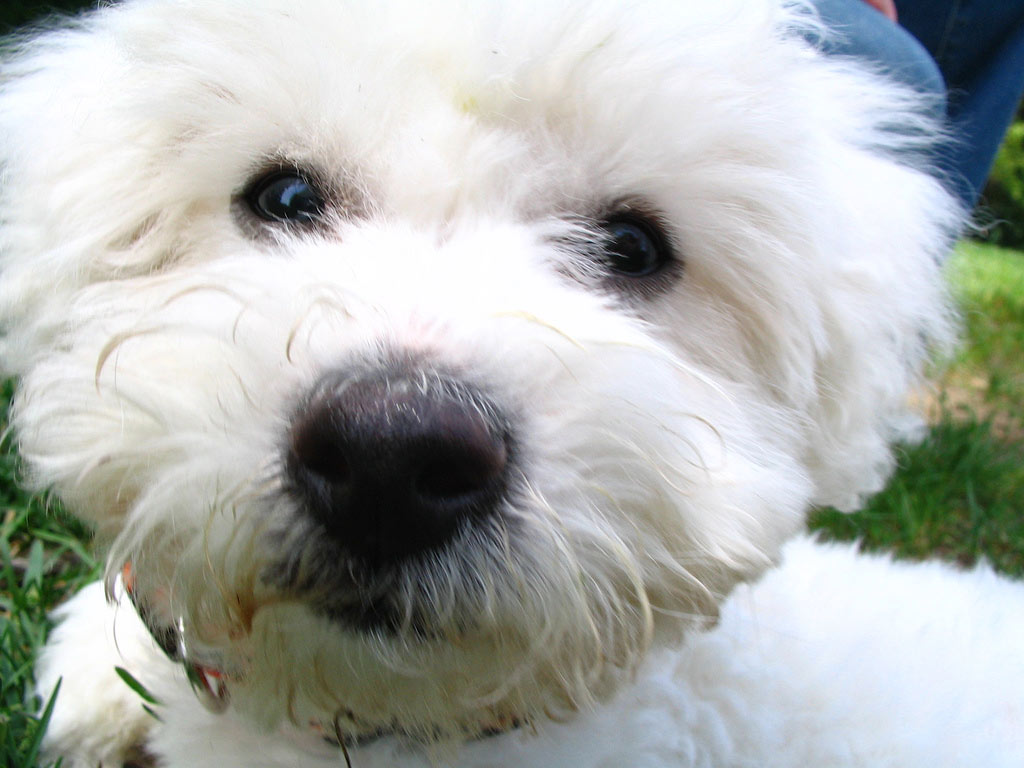 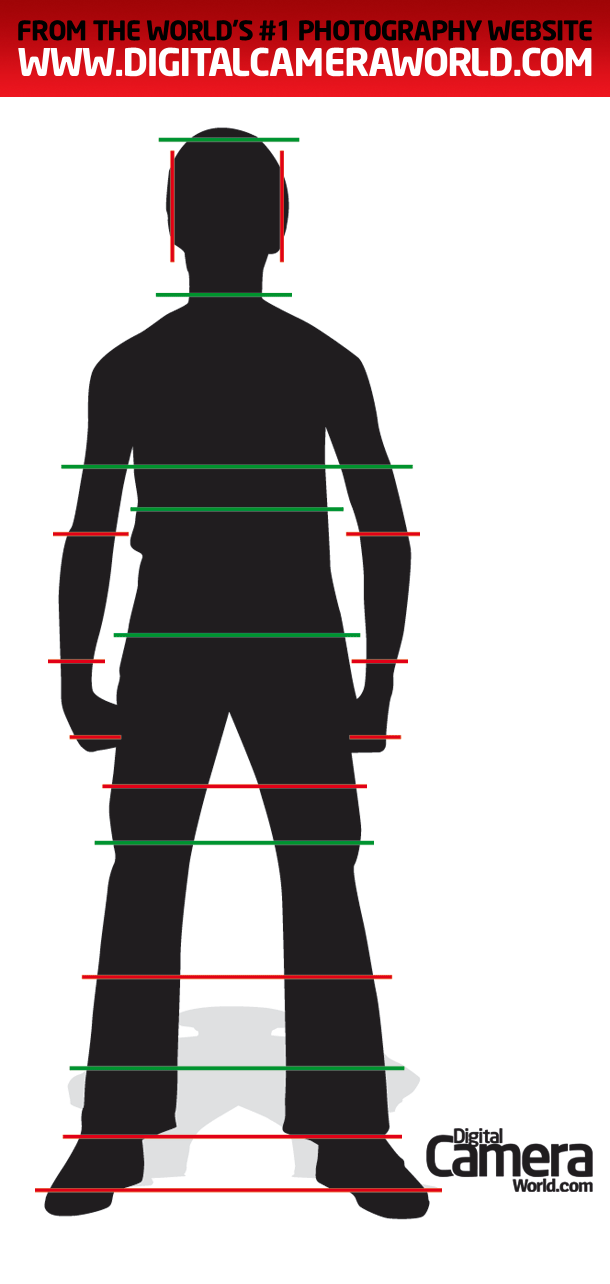 Porter
Portrait Photography Cropping Guide.
What you need to do
Use this information to improve your photography.
Pay attention to the type of shot you are taking and ask yourself if the subject would look better, using the rule of thirds.